Übergabe Kantonsschule Menzingen16. August 2018
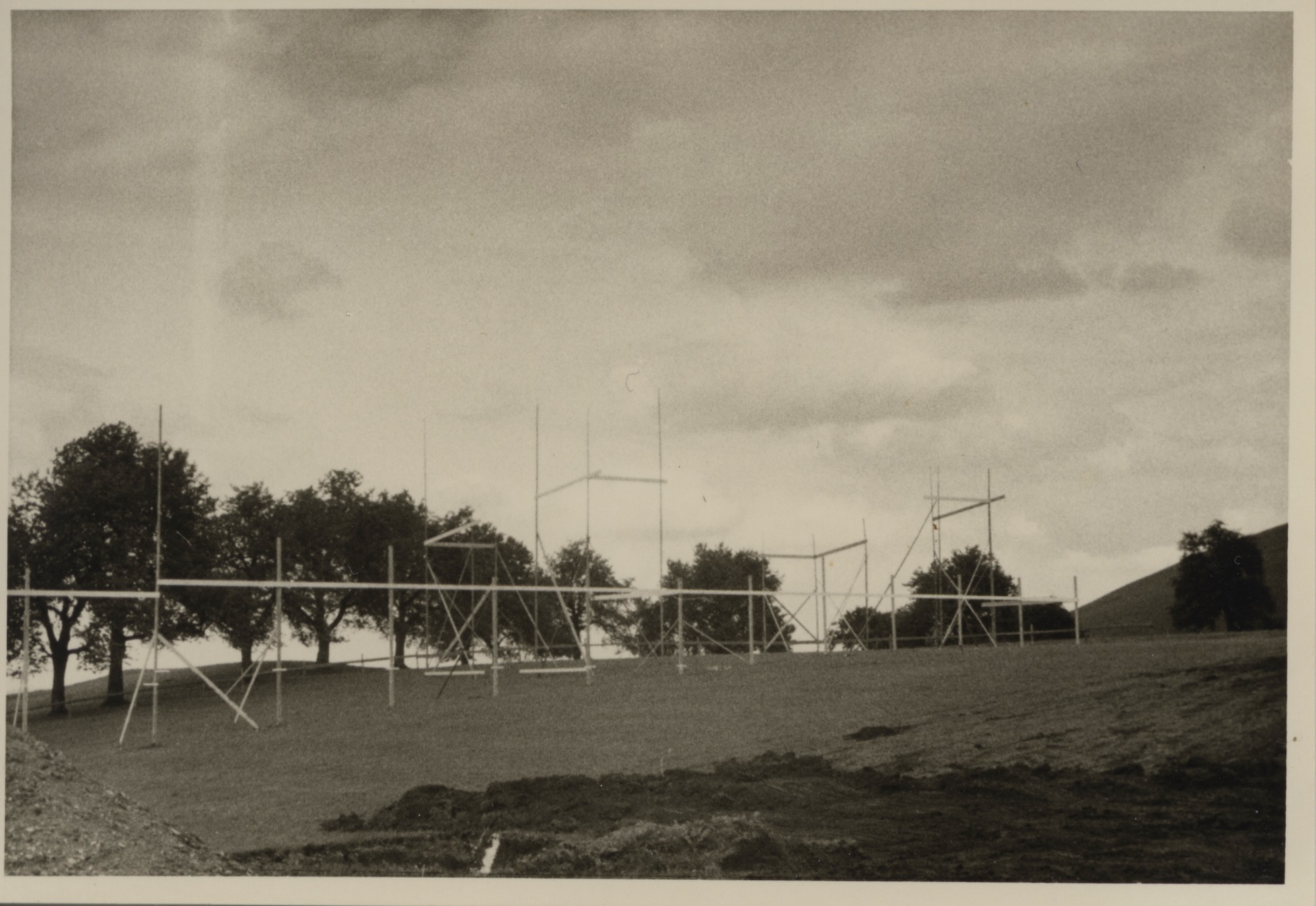 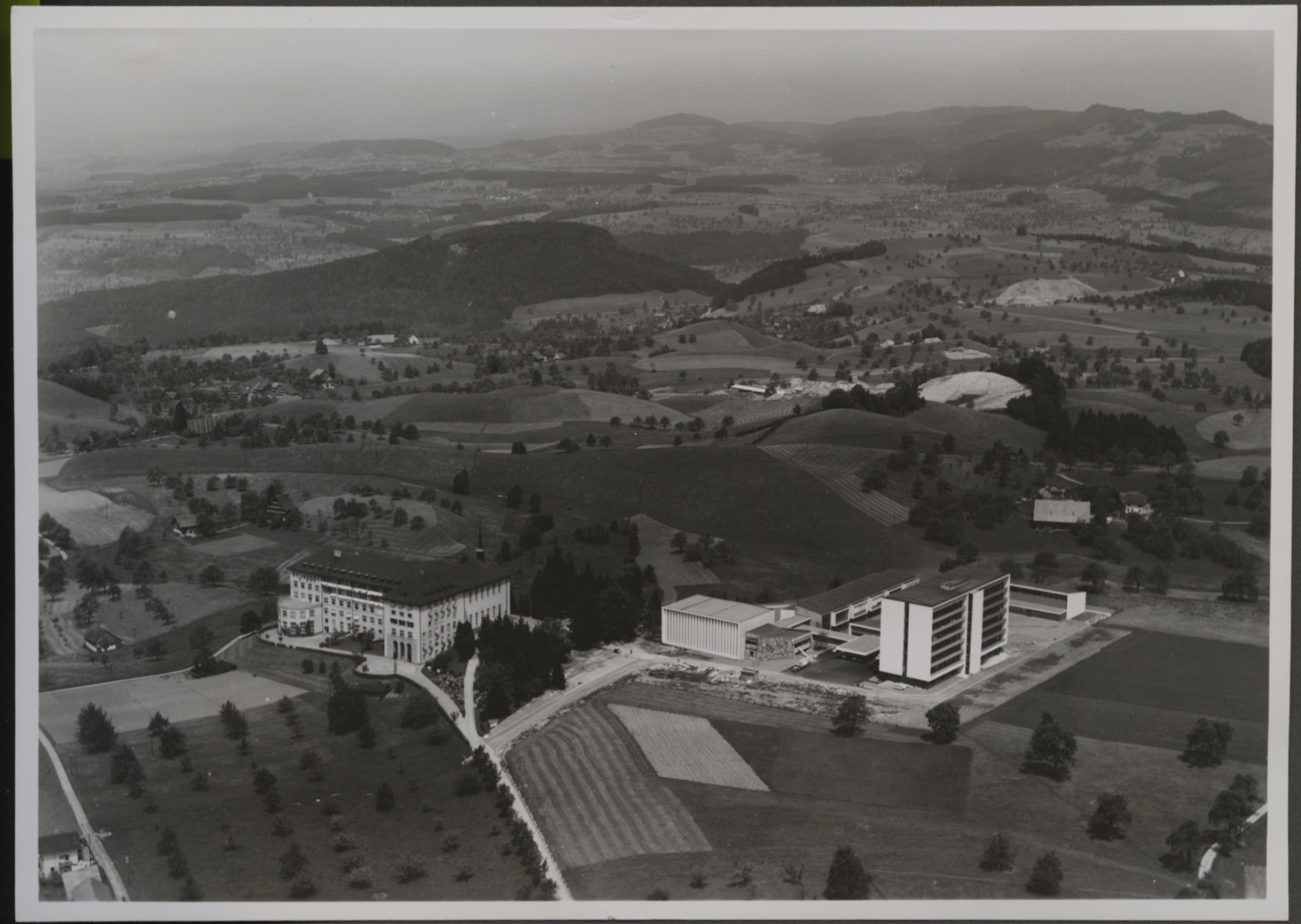 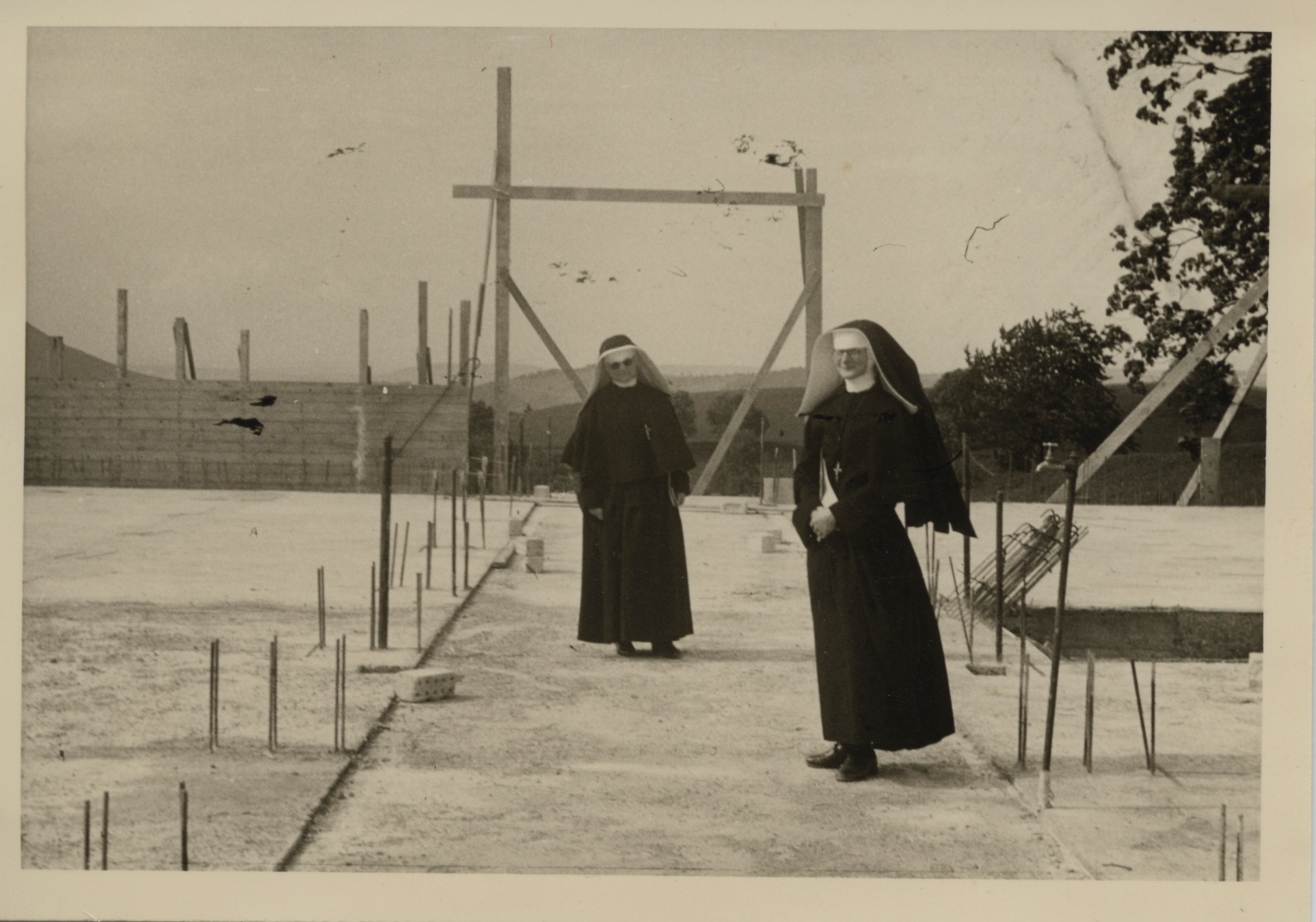 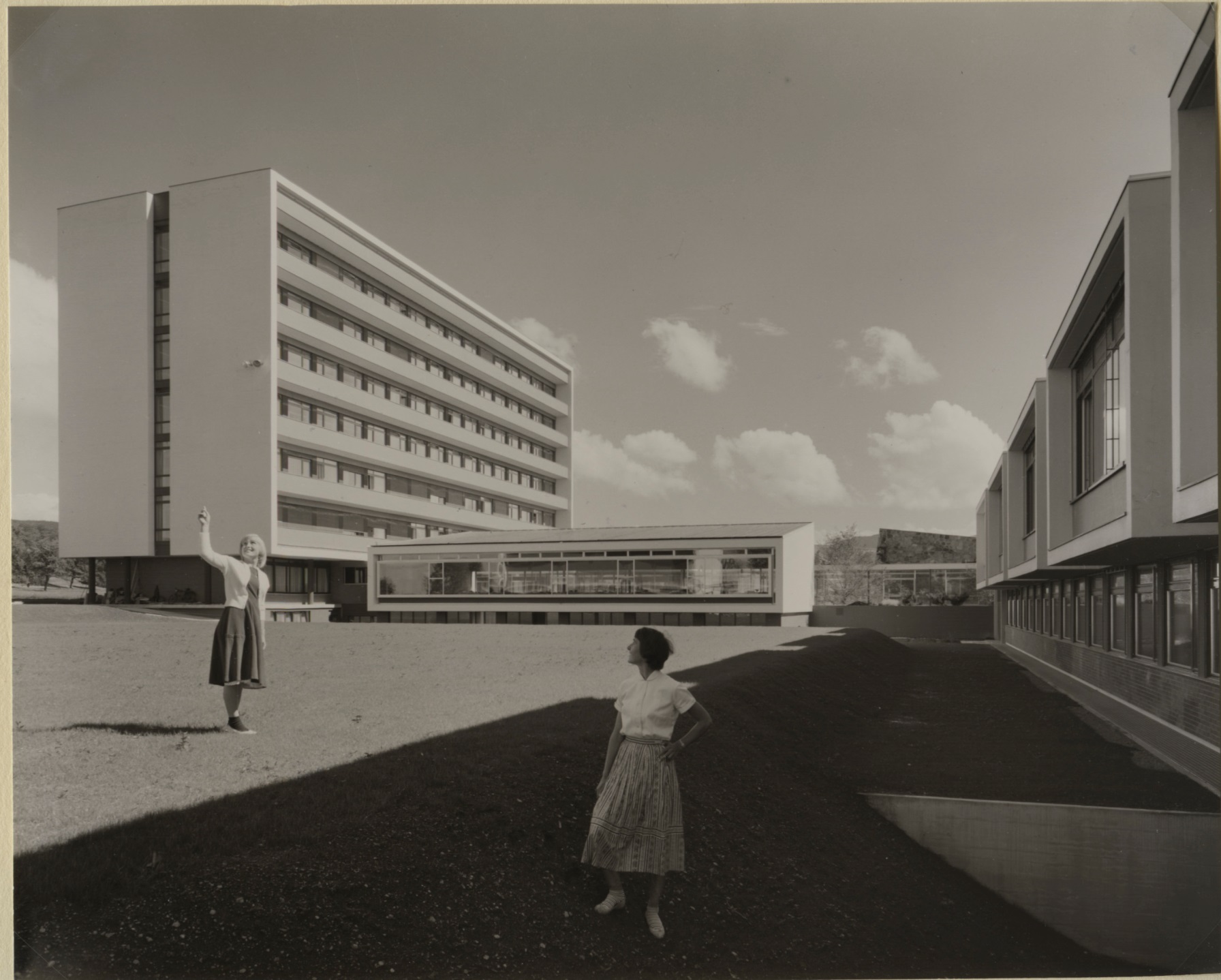 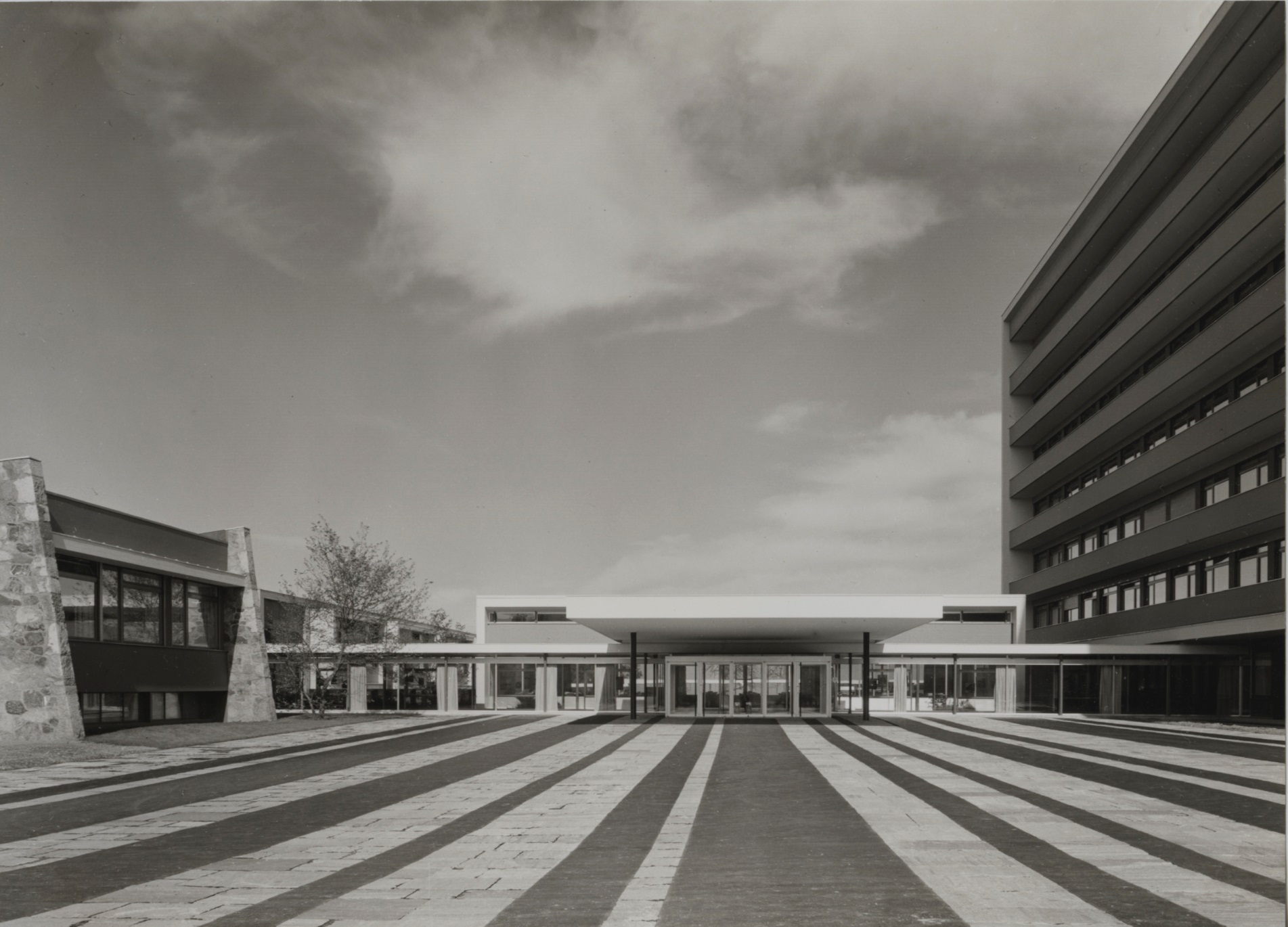 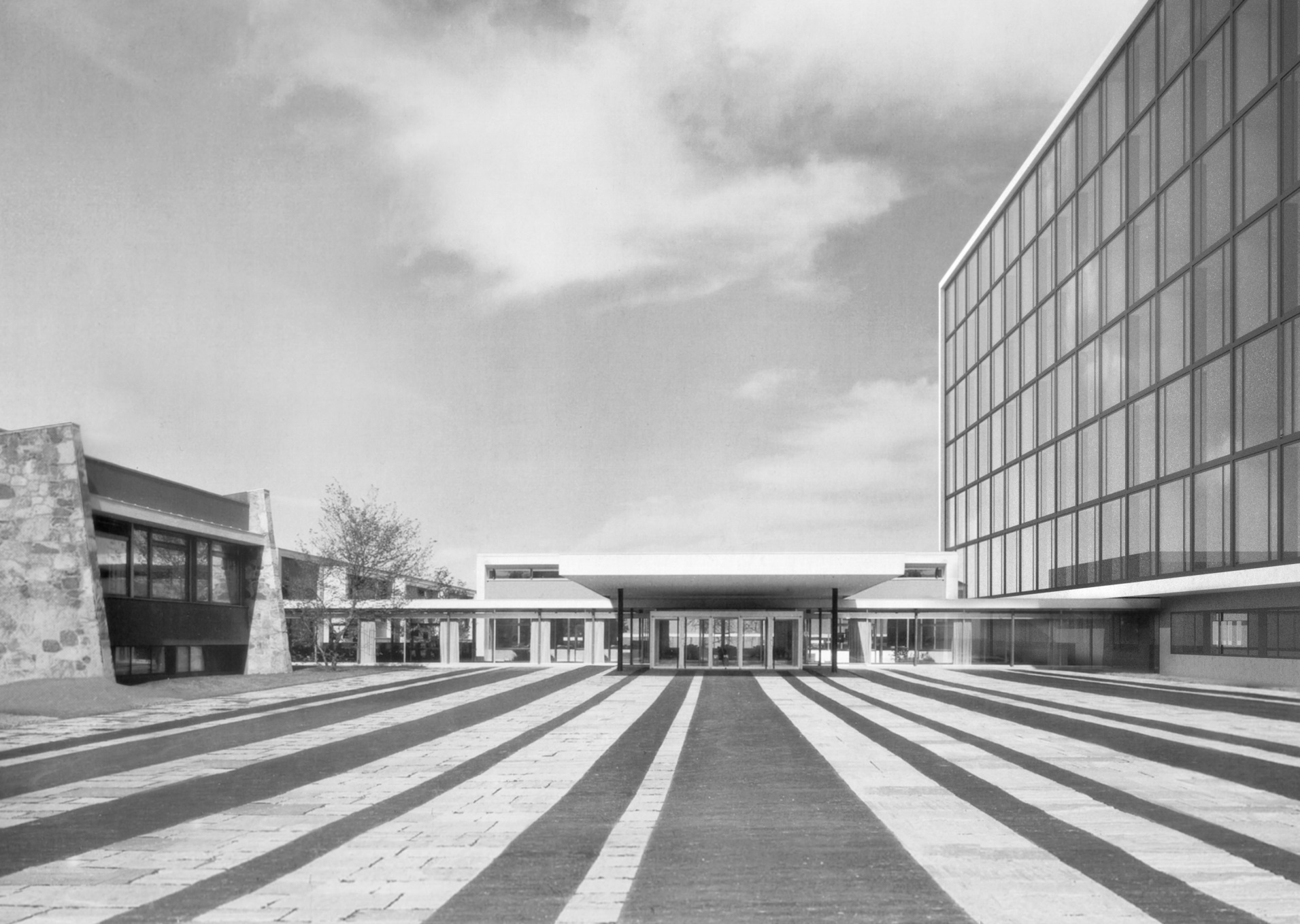 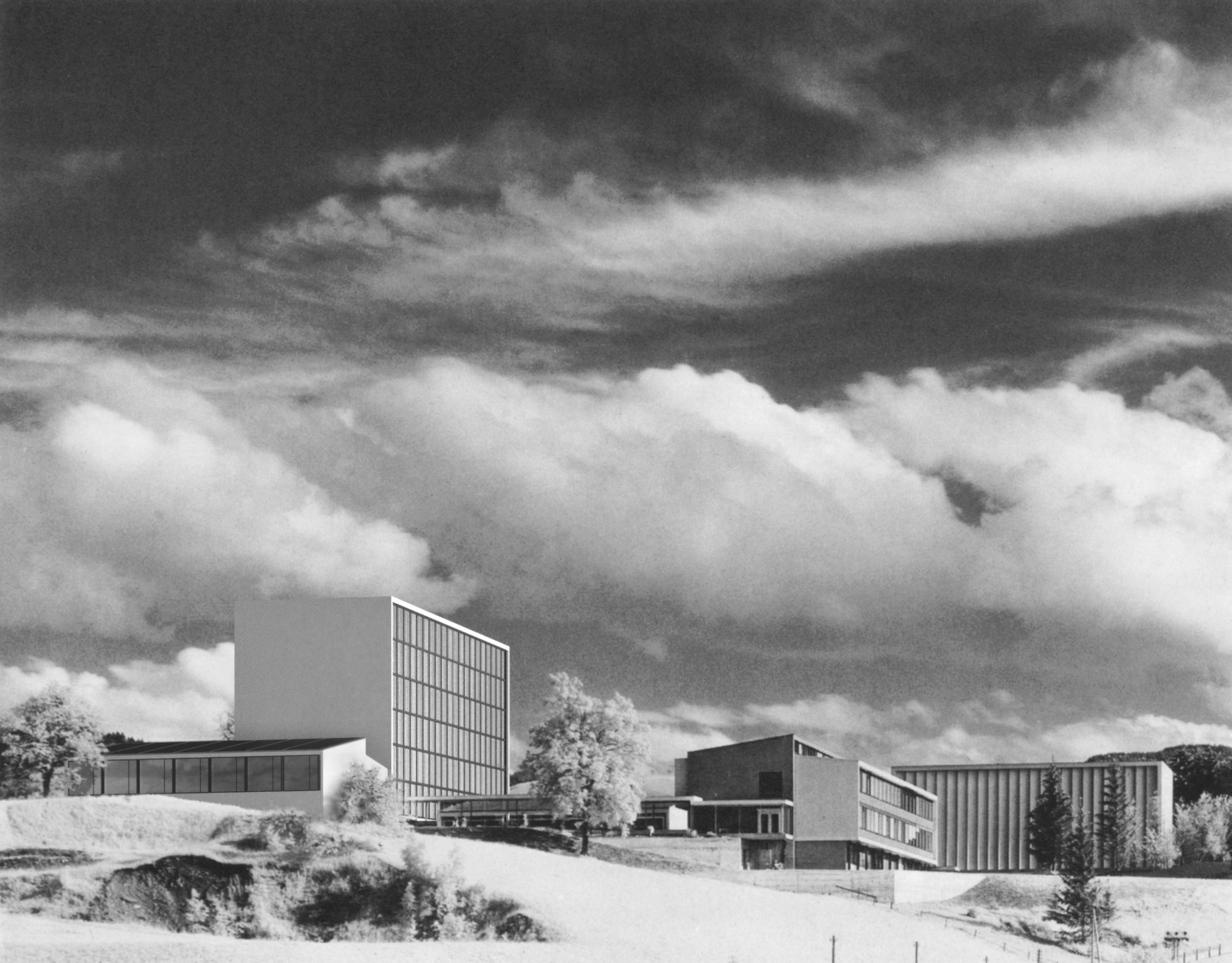 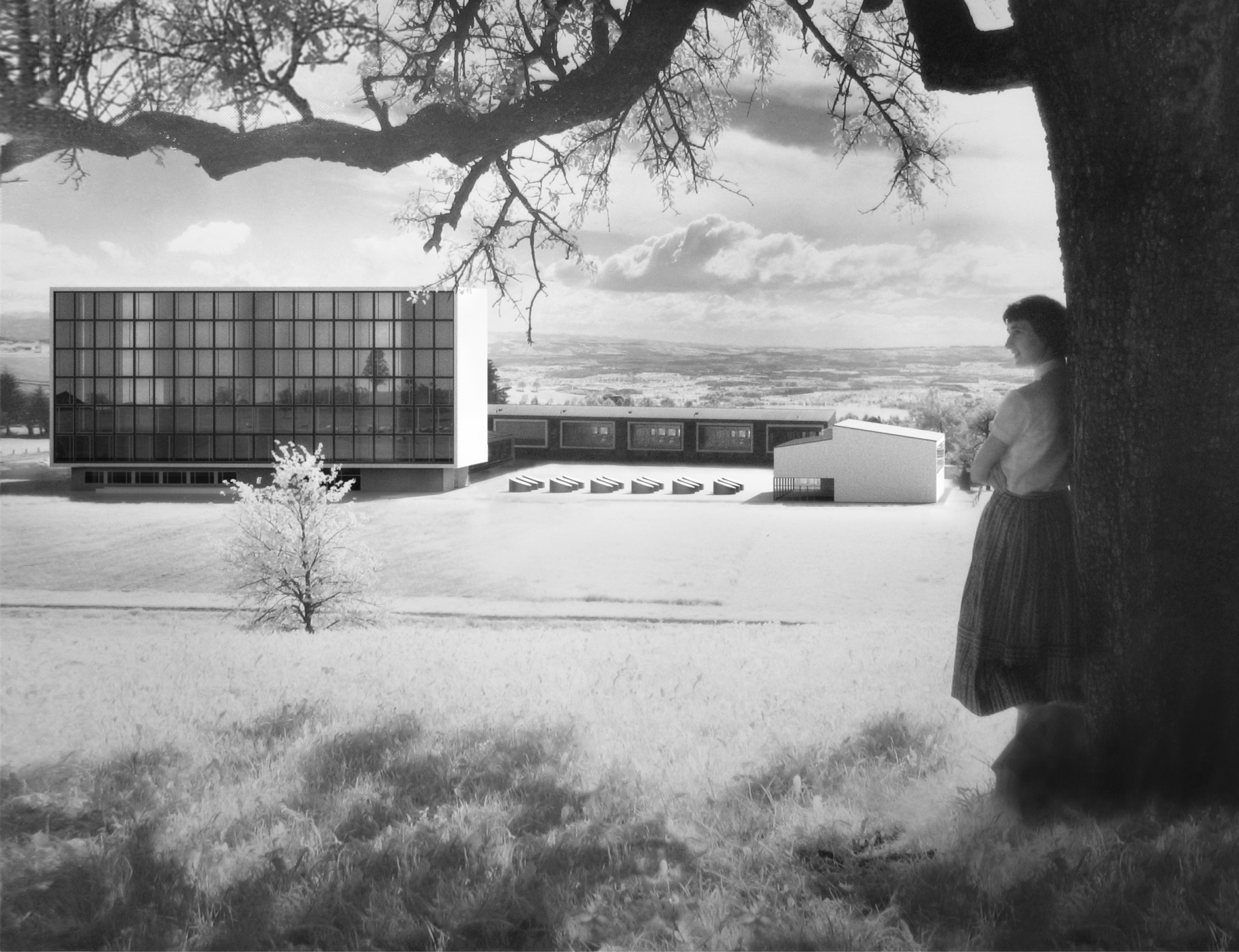 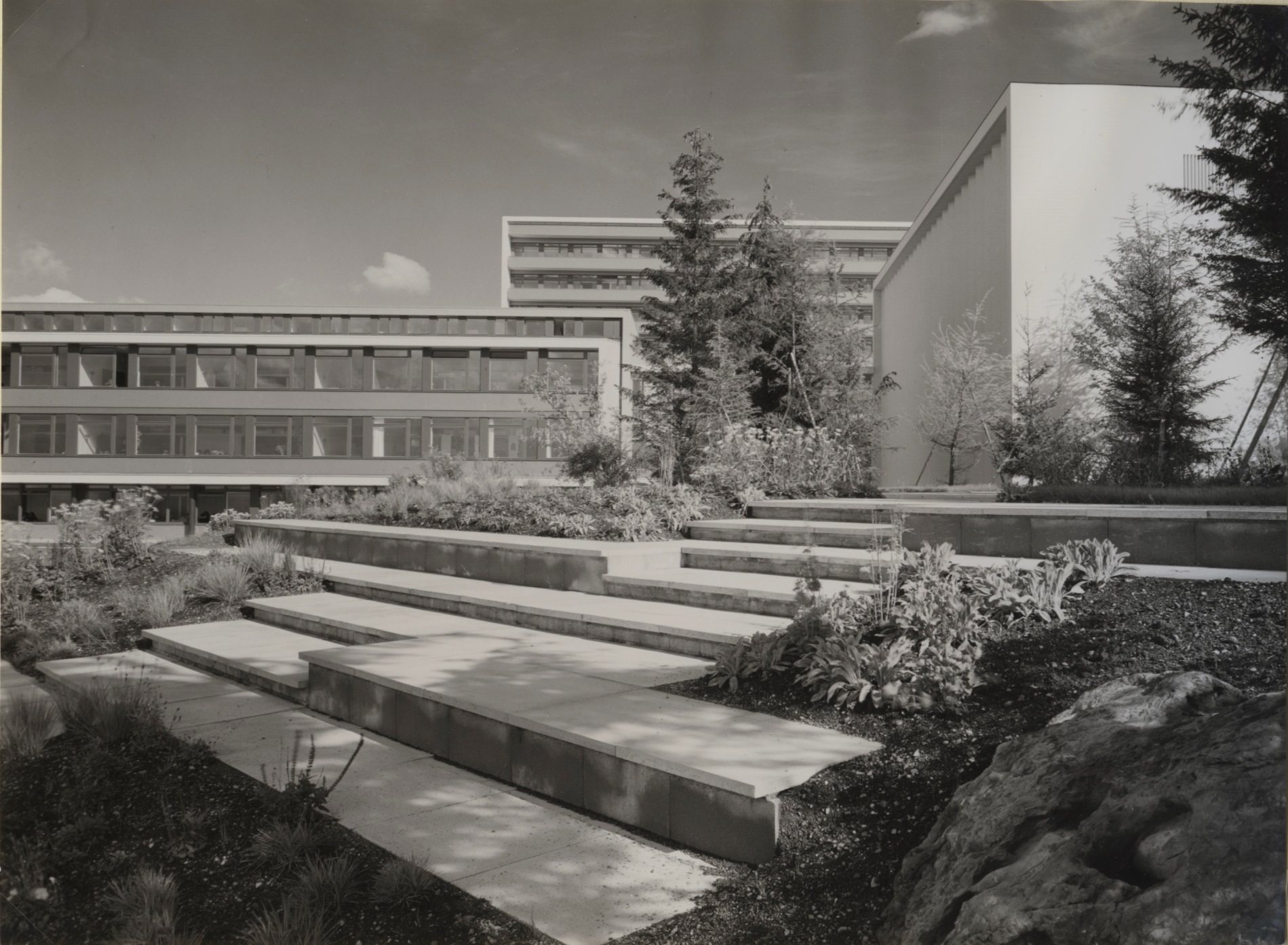 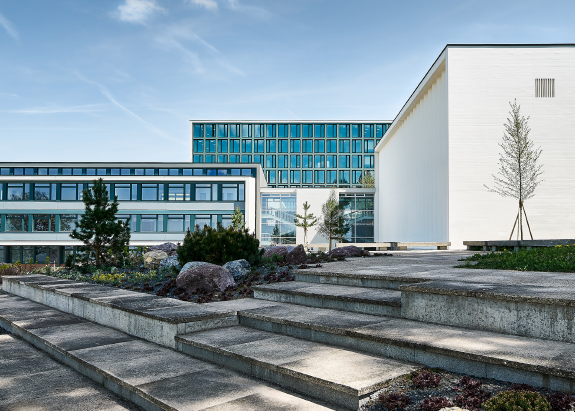